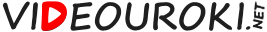 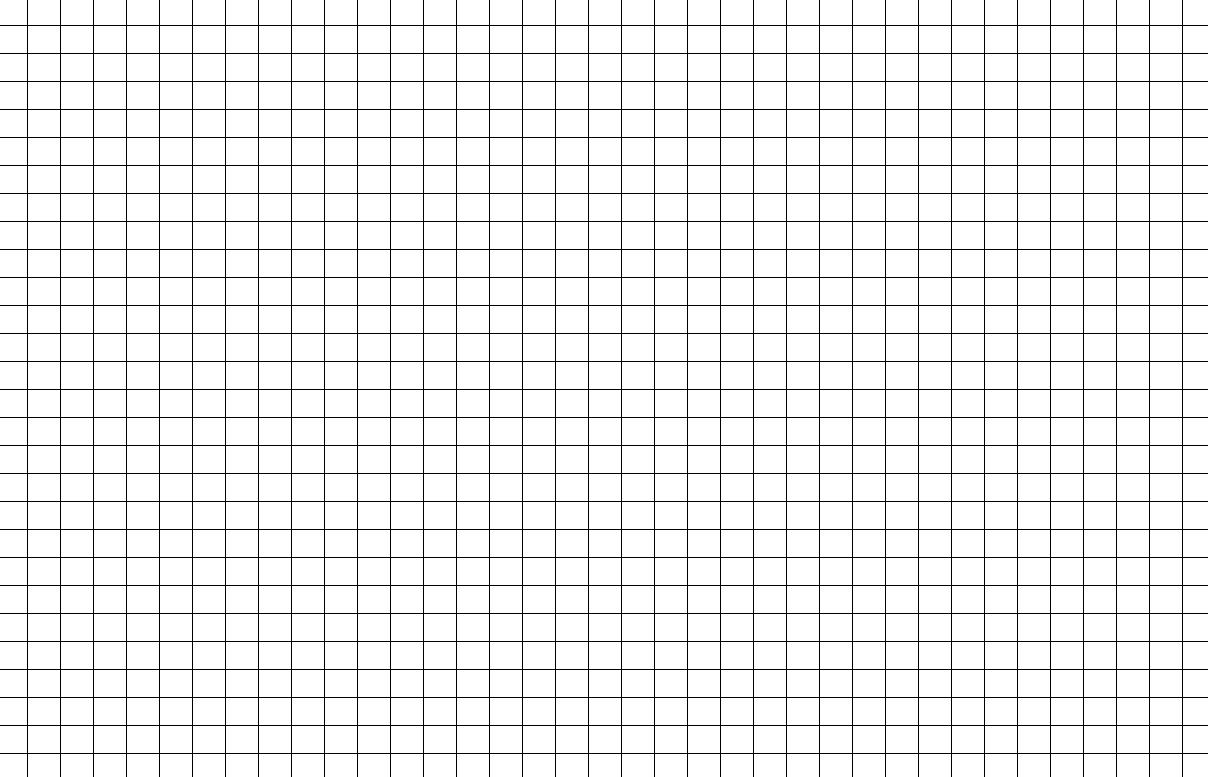 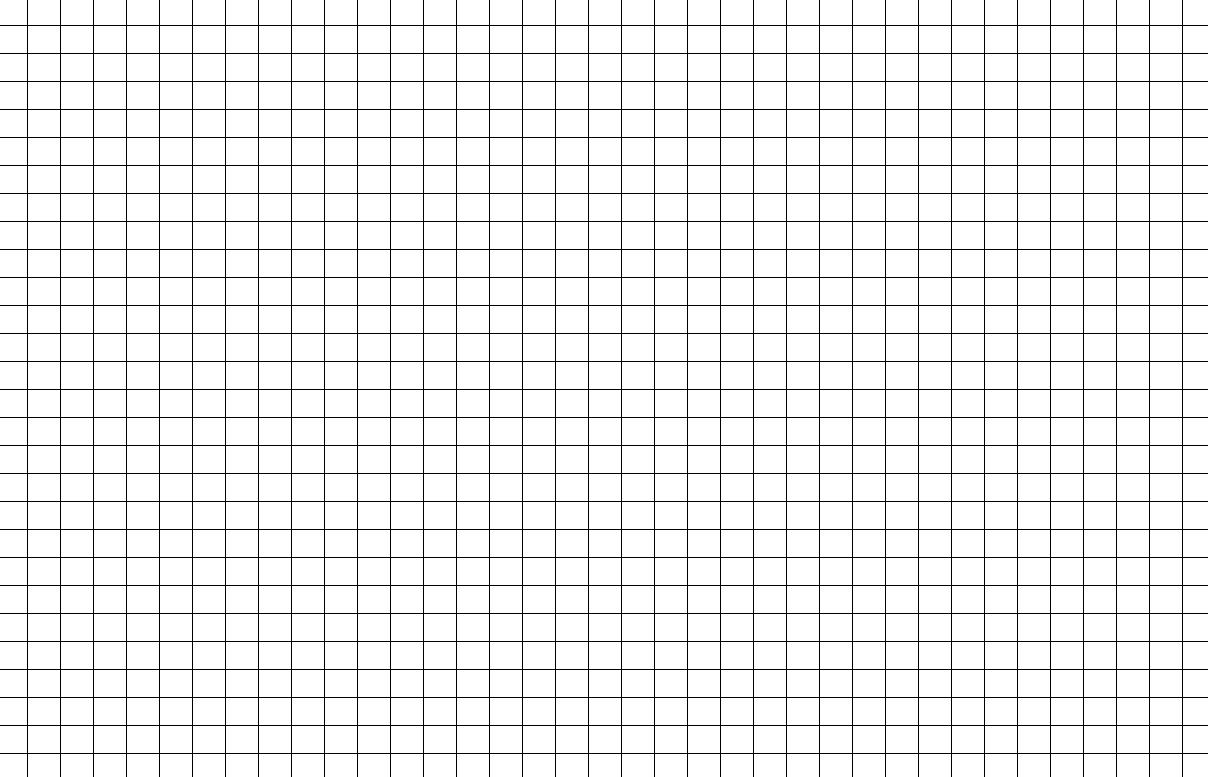 или
нет решений
или
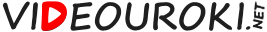 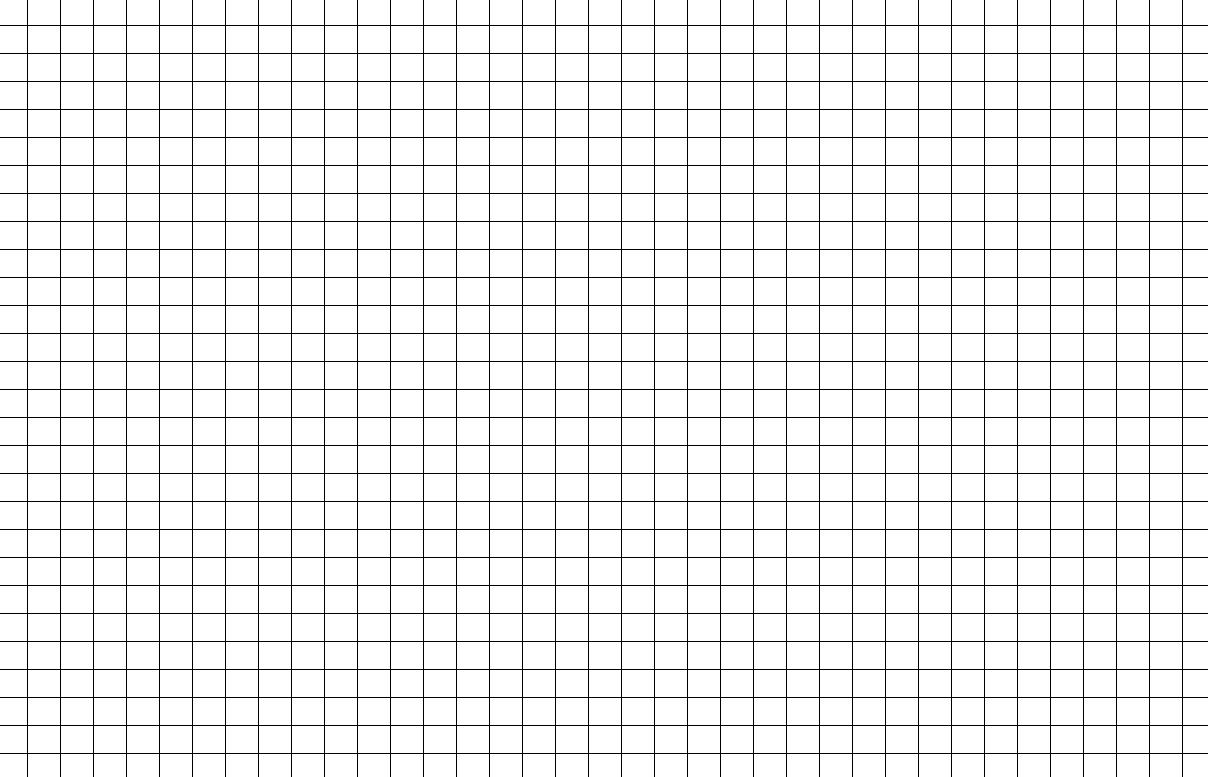 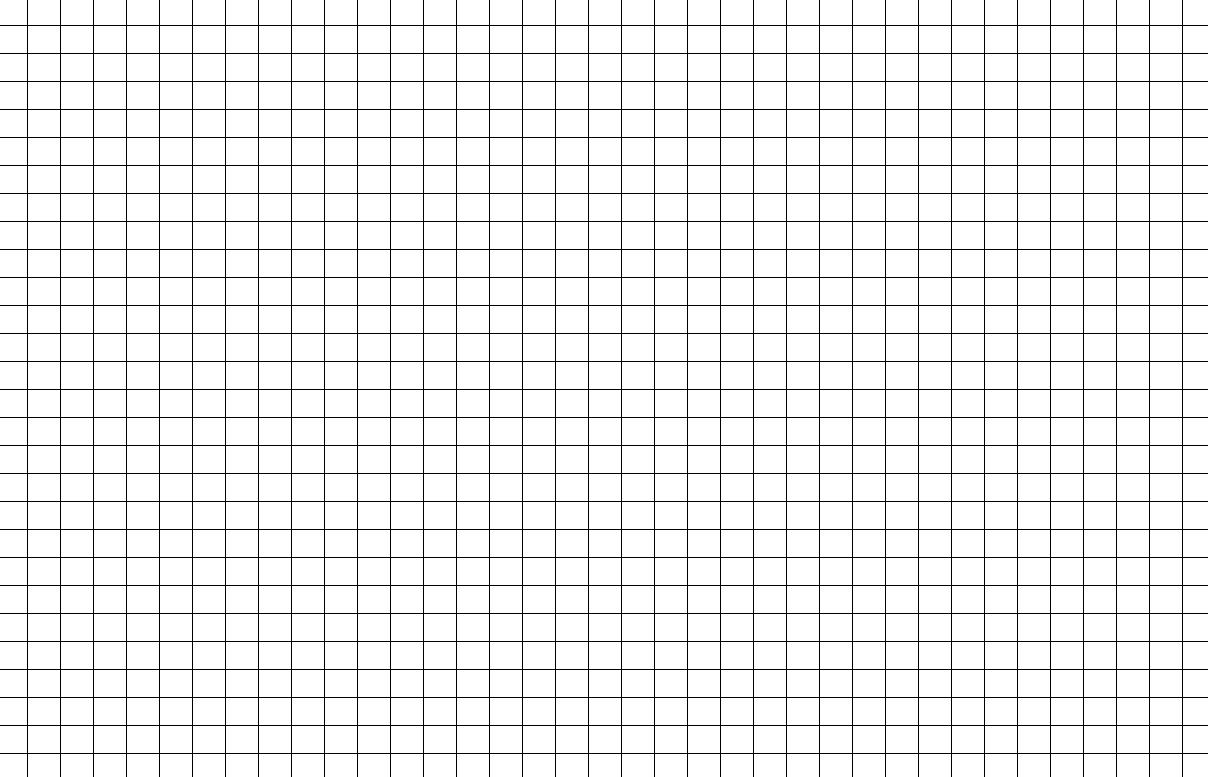 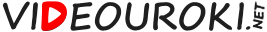 – квадратный корень
– кубический корень
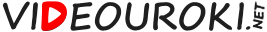 Возведение в степень
Извлечение корня
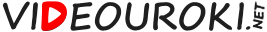 Пример:
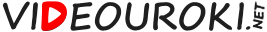 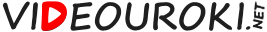 Пример:
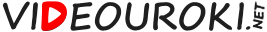 Пример:
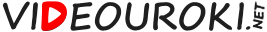 Пример:
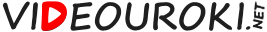 Пример:
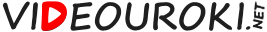 Повторим главное:
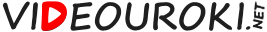